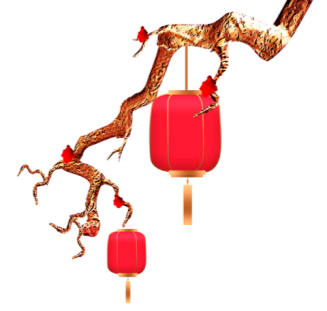 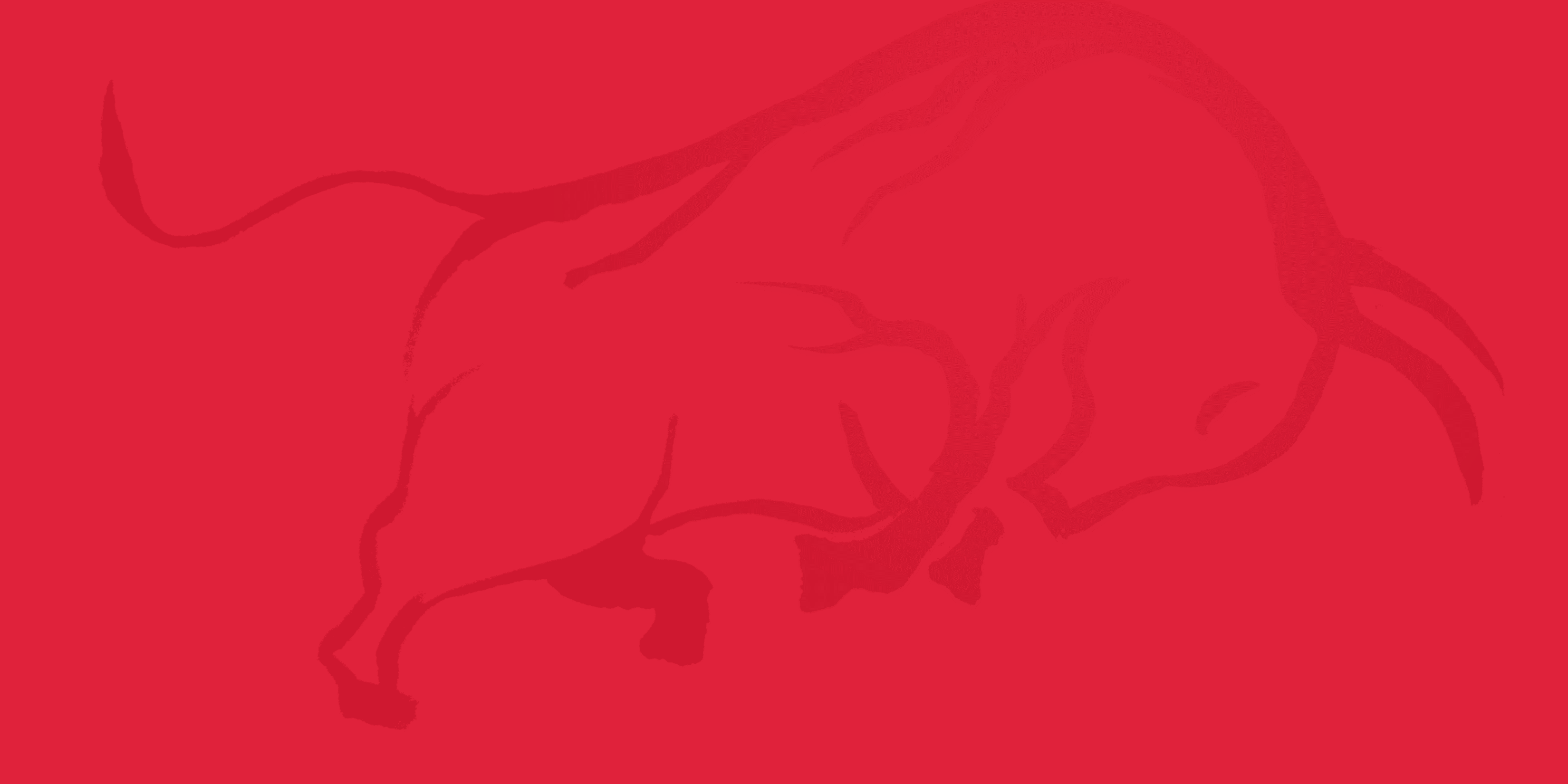 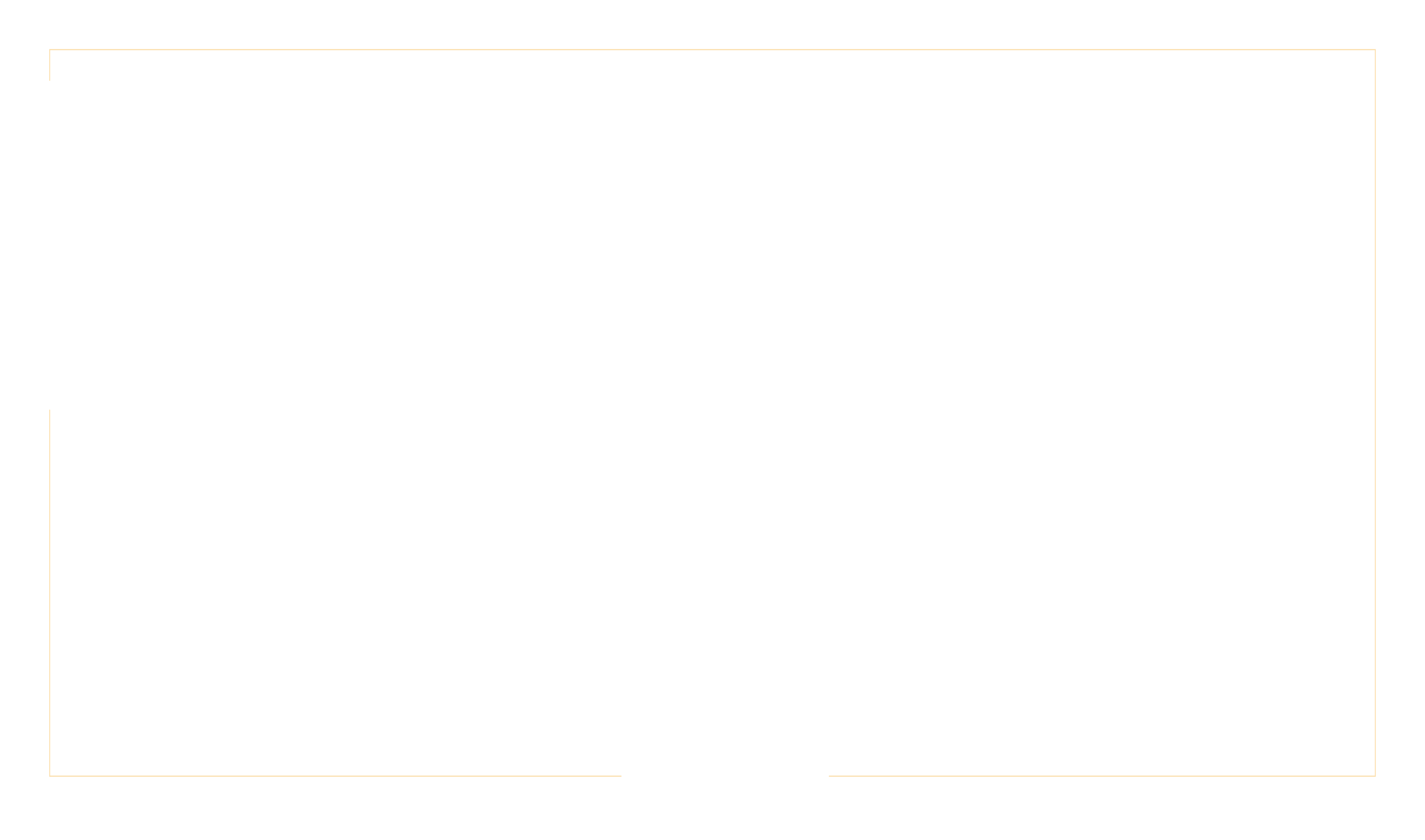 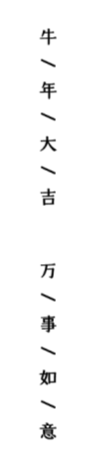 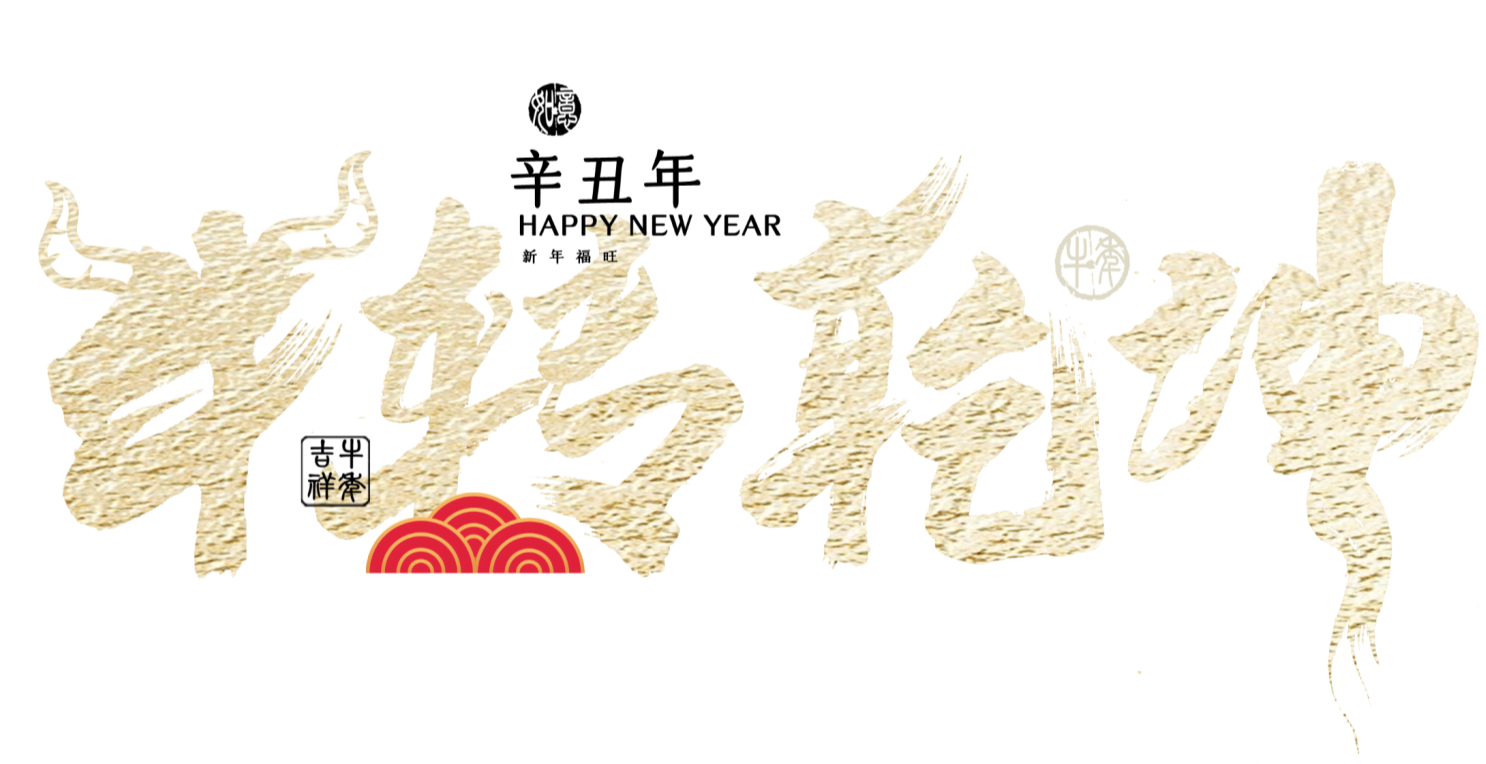 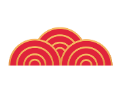 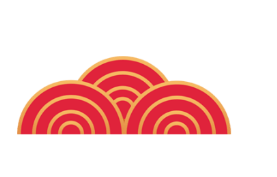 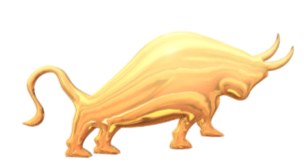 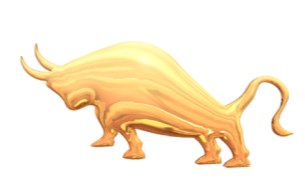 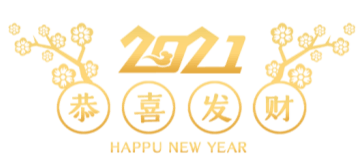 牛
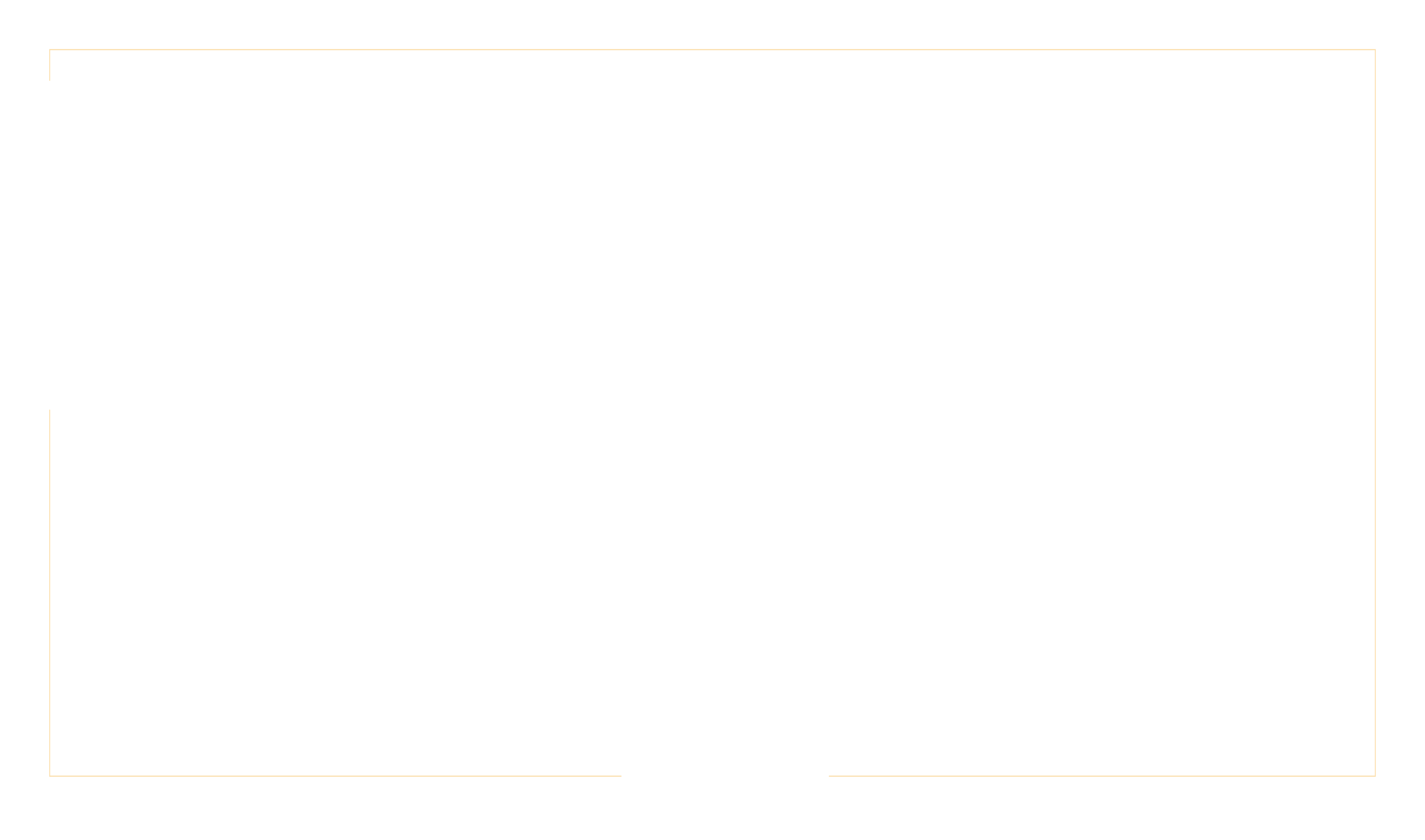 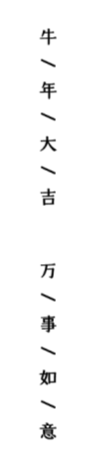 冲
新年寄语
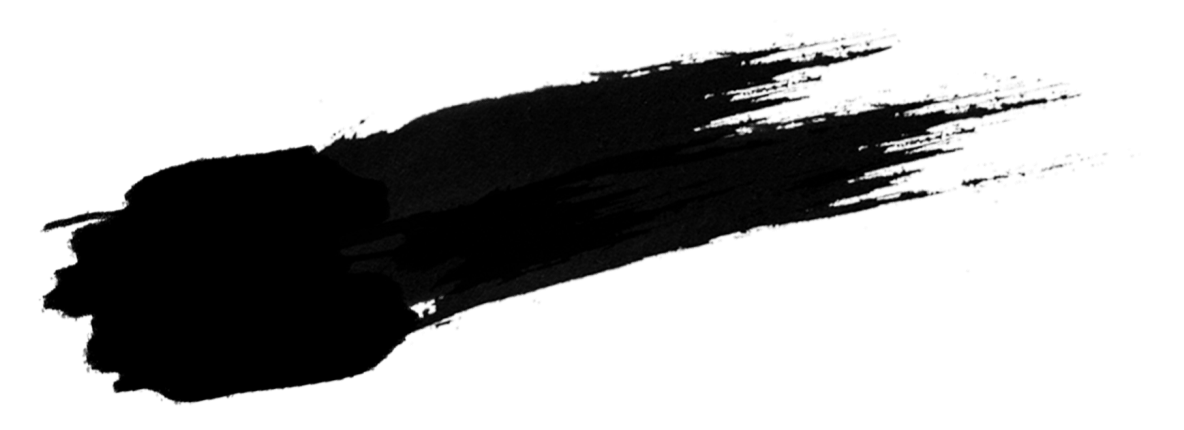 气
一张圆桌，满堂亲人围成圈；一道大餐，福禄寿财已上全；一杯美酒，喜乐甜蜜都斟满；一条祝福，千家万户已传遍：祝你新年快乐，喜事连连。
天
心情的欢悦，元旦的喜悦，思念的愉悦，祝福的短信为你跳跃，温馨的笑容为你取悦，美好的愿望为你腾跃，提前祝你新年天天看好，成功之门等你跃！
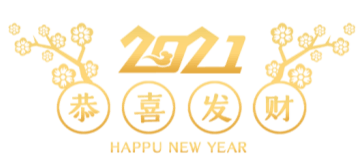 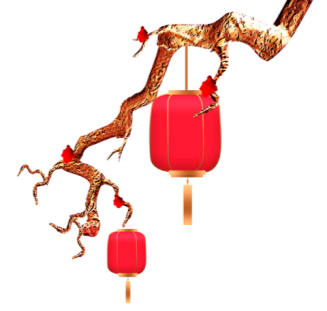 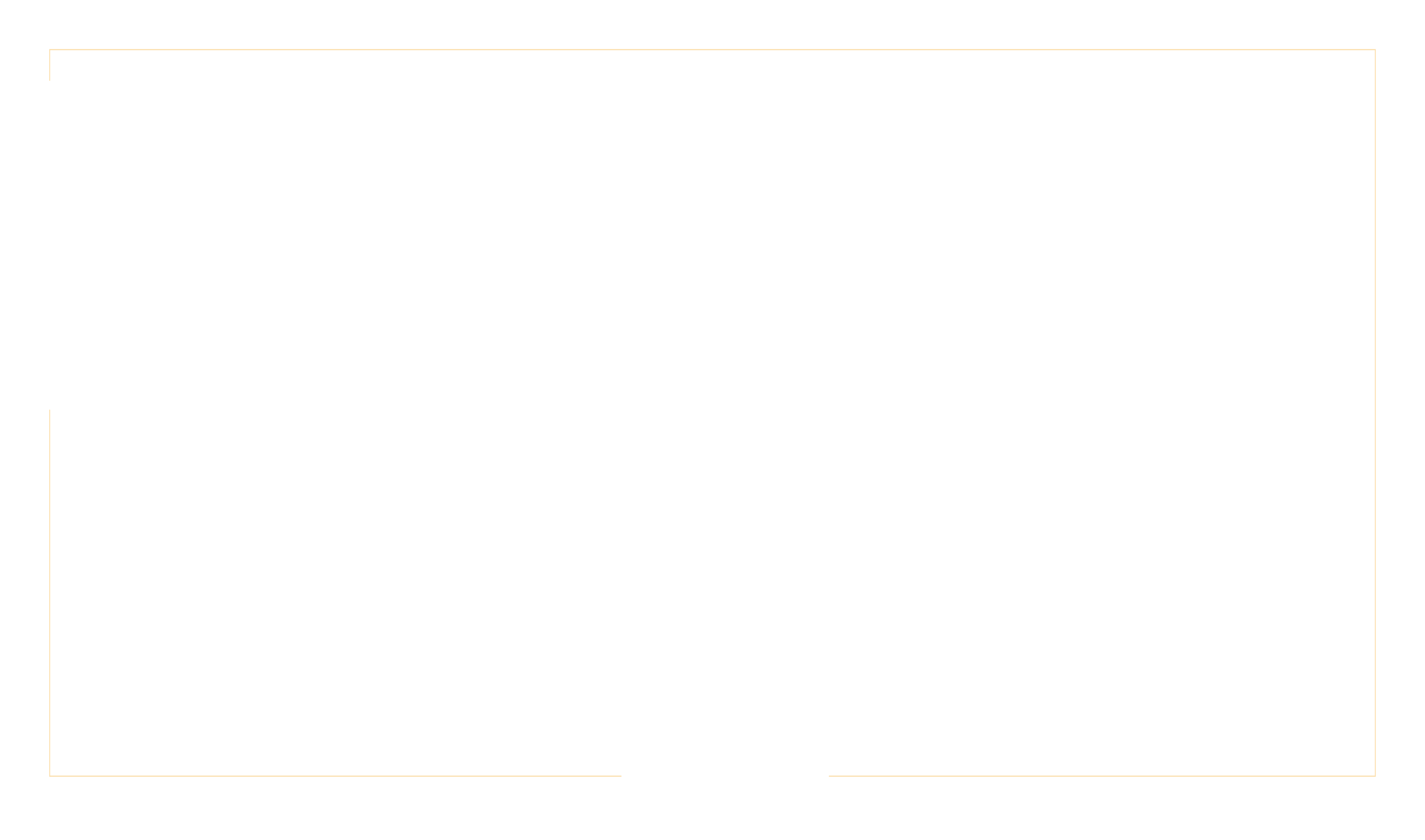 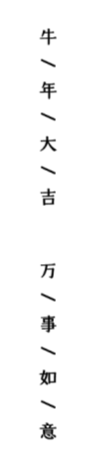 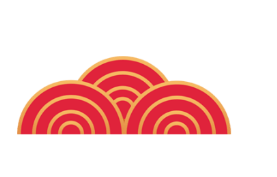 壹
贰
叁
肆
目
新年新气象
爆竹声中长
欢喜过大年
未来新发展
THE SOUND OF FIRECRACKERS IS LONG
HAPPY NEW YEAR
THE NEW YEAR BEGINS
NEW DEVELOPMENT IN THE FUTURE
2021
录
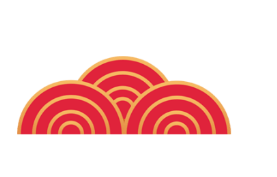 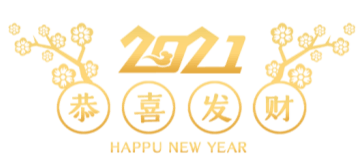 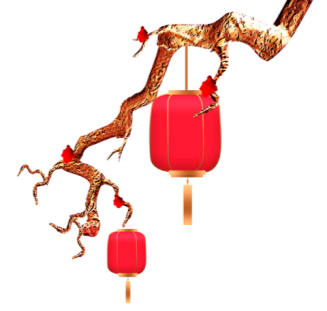 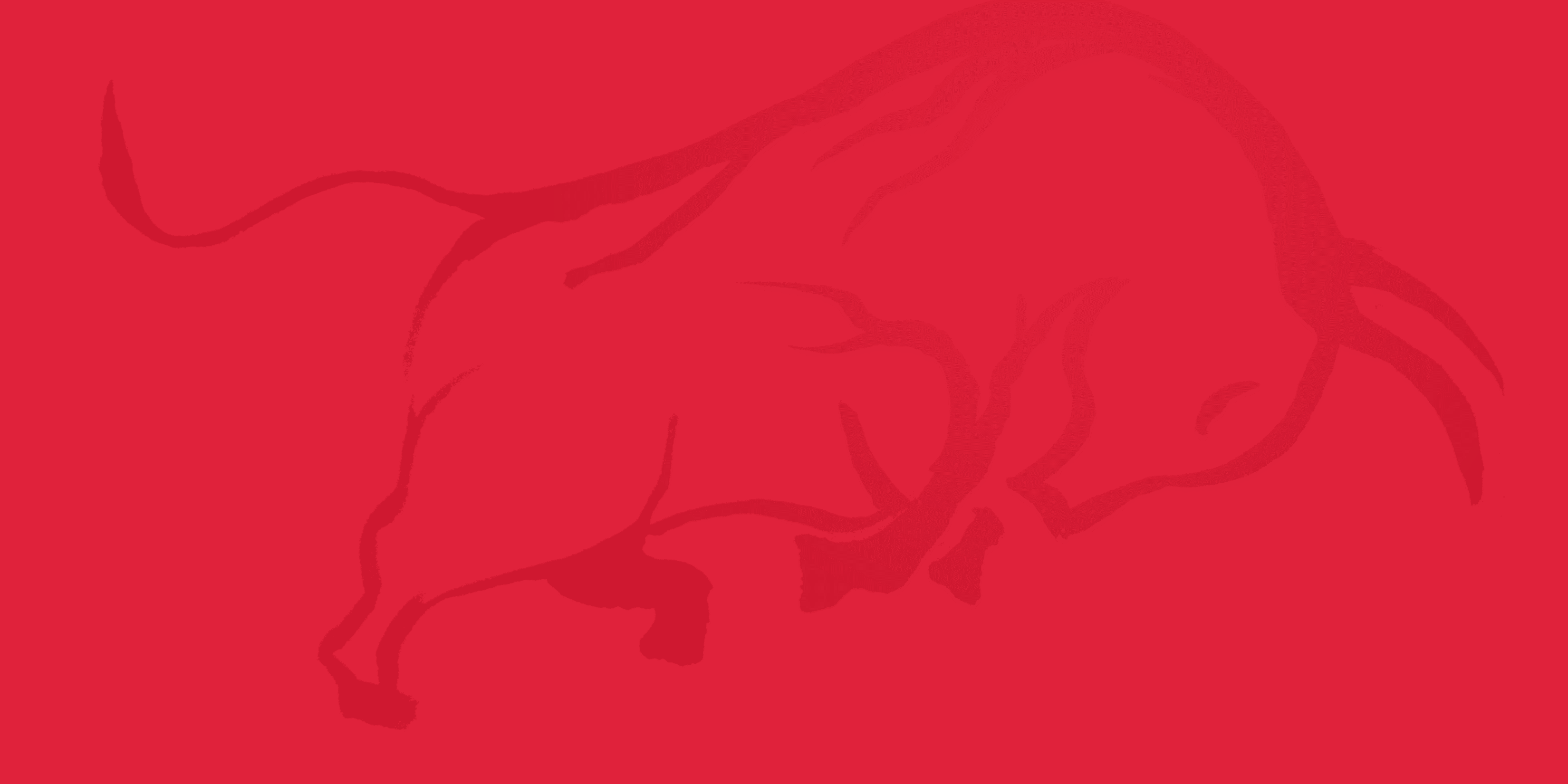 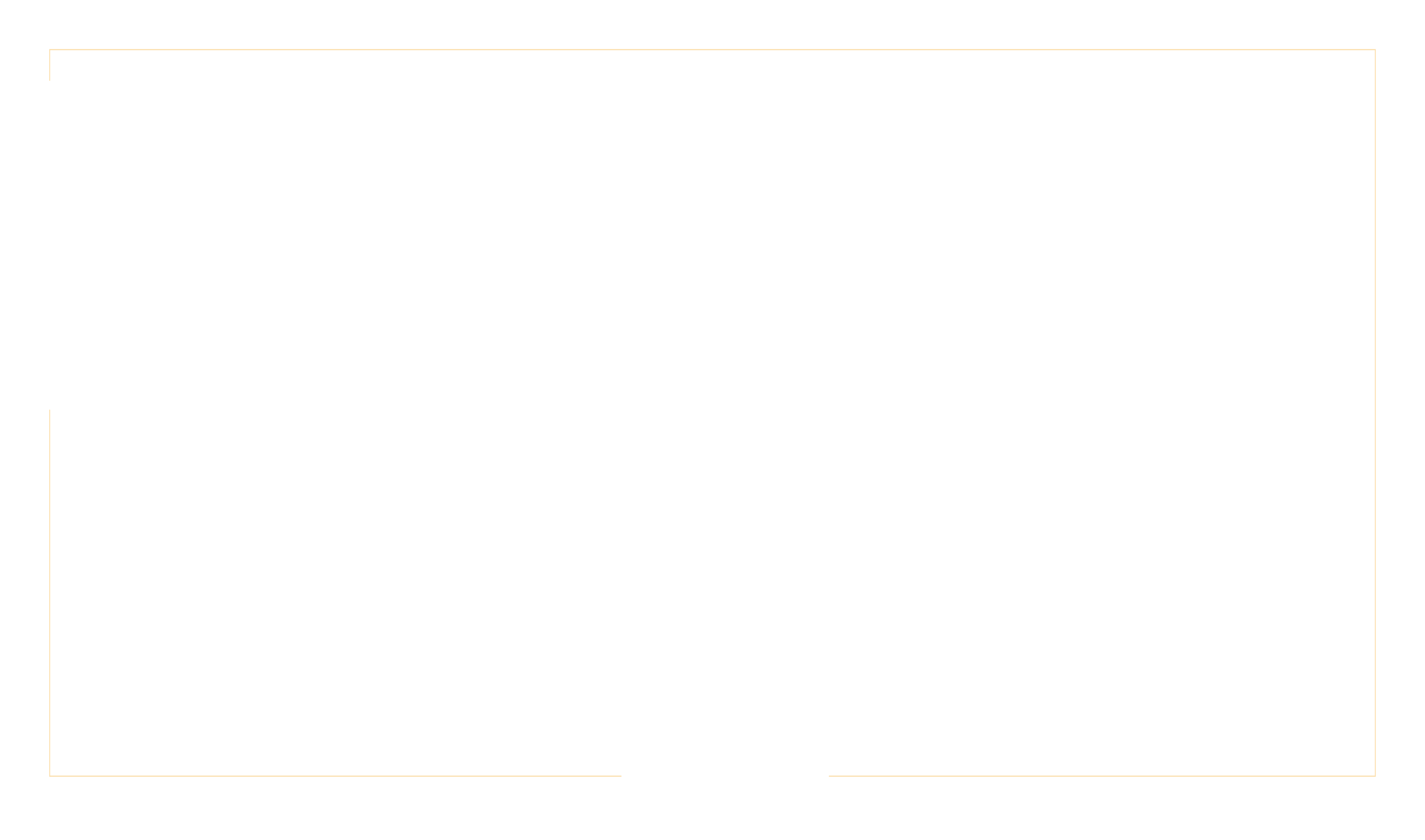 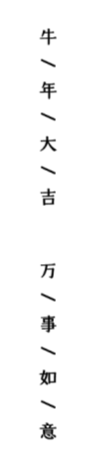 壹
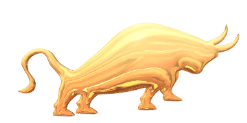 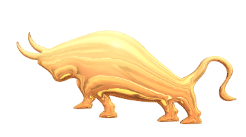 新年新气象
THE NEW YEAR BEGINS
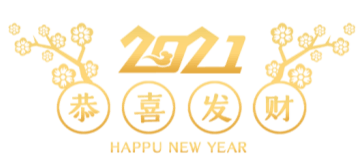 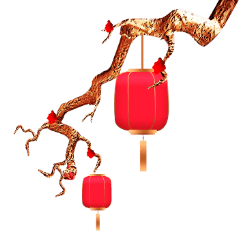 新年新气象
NEW YEAR NEW POLICY
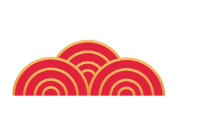 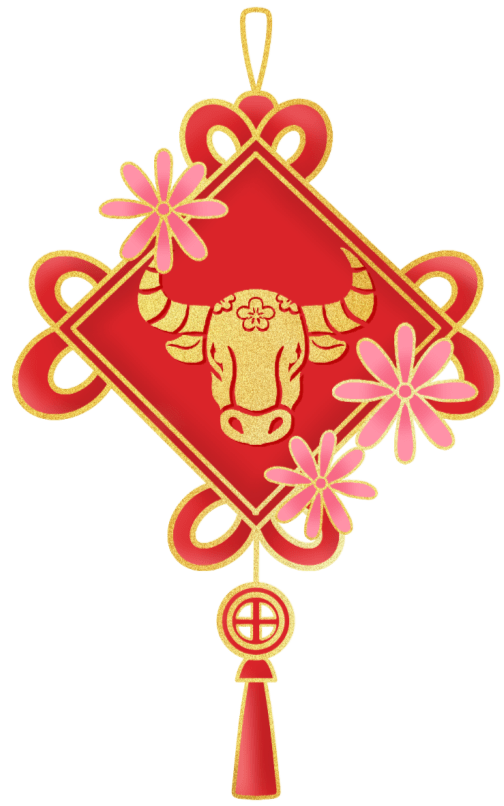 添加标题
添加标题
添加标题
添加标题
单击此处添加标题内容标题内容要与文本相关注意字体大小及内容匹配度。
单击此处添加标题内容标题内容要与文本相关注意字体大小及内容匹配度。
单击此处添加标题内容标题内容要与文本相关注意字体大小及内容匹配度。
单击此处添加标题内容标题内容要与文本相关注意字体大小及内容匹配度。
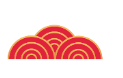 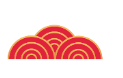 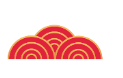 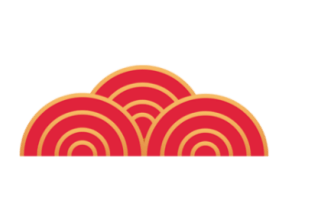 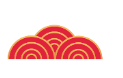 新年新气象
NEW YEAR NEW POLICY
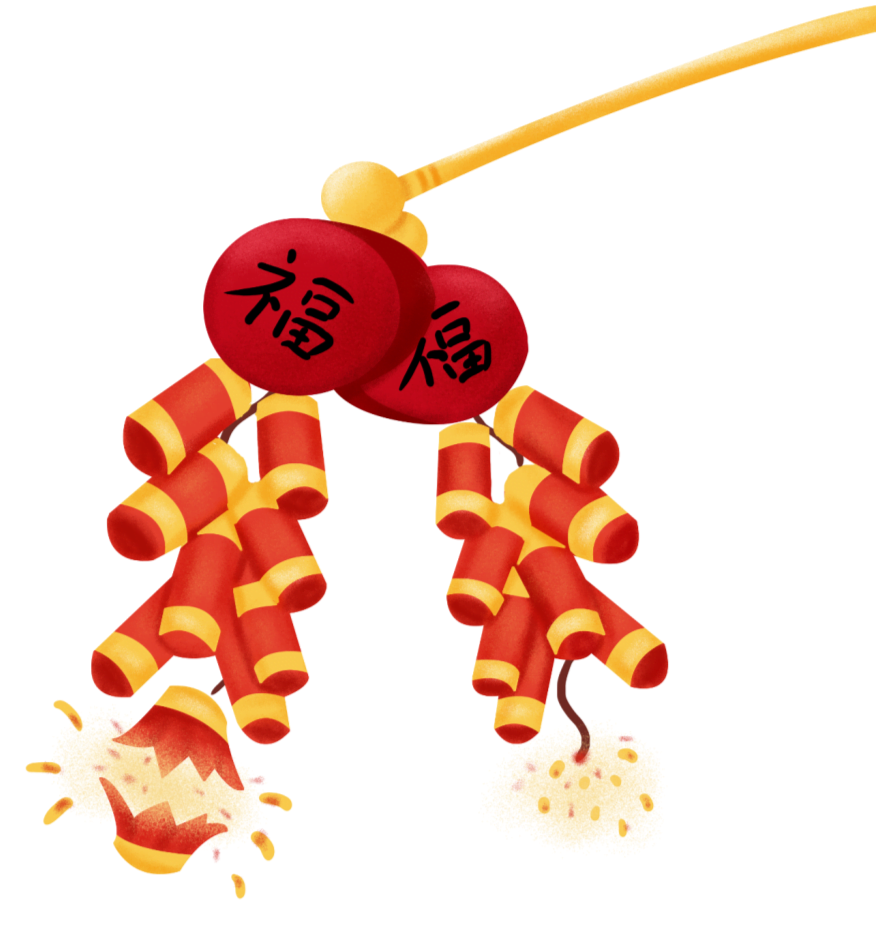 新年快乐
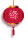 HAPPY NEW YEAR
单击此处添加标题内容标题内容要与文本相关注意字体大小及内容匹配度。
单击此处添加标题内容标题内容要与文本相关注意字体大小及内容匹配度。
单击此处添加标题内容标题内容要与文本相关注意字体大小及内容匹配度。
单击此处添加标题内容标题内容要与文本相关注意字体大小及内容匹配度。
新年新气象
NEW YEAR NEW POLICY
新年快乐
新年快乐
新年快乐
新年快乐
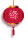 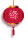 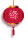 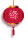 HAPPY NEW YEAR
HAPPY NEW YEAR
HAPPY NEW YEAR
HAPPY NEW YEAR
单击此处添加标题内容标题内容要与文本相关注意字体大小及内容匹配度。
单击此处添加标题内容标题内容要与文本相关注意字体大小及内容匹配度。
单击此处添加标题内容标题内容要与文本相关注意字体大小及内容匹配度。
单击此处添加标题内容标题内容要与文本相关注意字体大小及内容匹配度。
一张圆桌，满堂亲人围成圈；一道大餐，福禄寿财已上全；一杯美酒，喜乐甜蜜都斟满；一条祝福，千家万户已传遍：祝你新年快乐，喜事连连。
新年新气象
NEW YEAR NEW POLICY
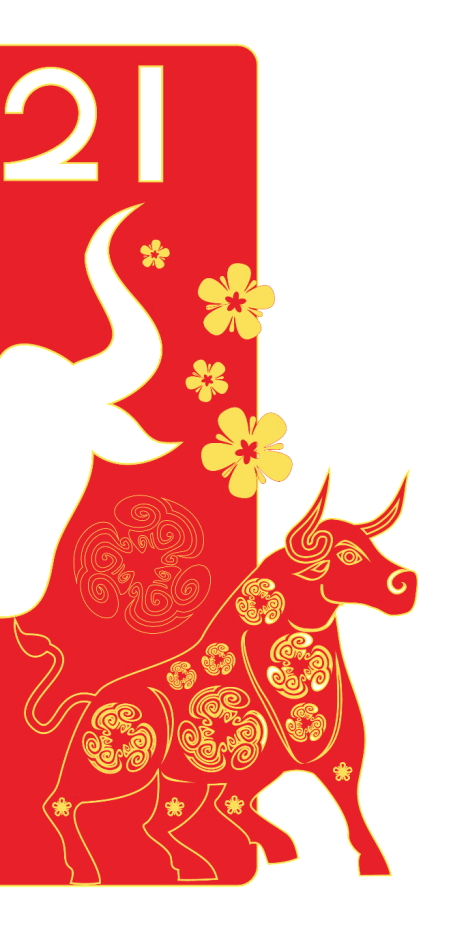 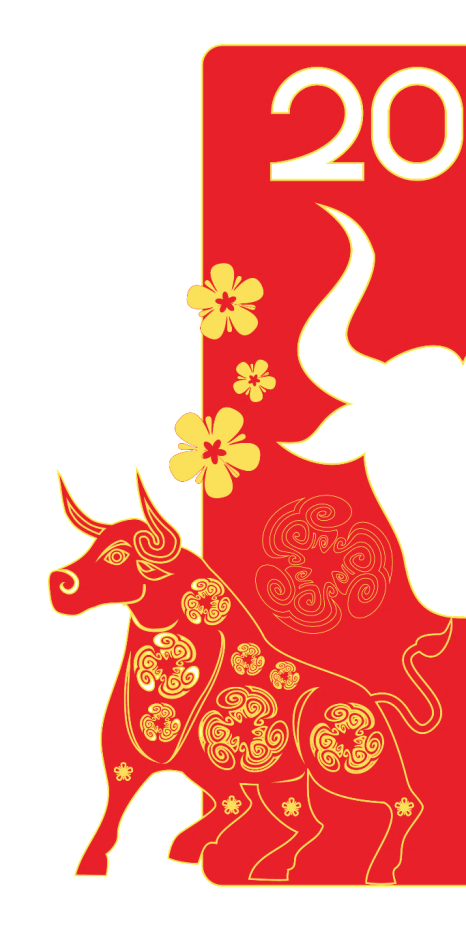 新年快乐
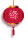 HAPPY NEW YEAR
单击此处添加标题内容标题内容要与文本相关注意字体大小及内容匹配度。
单击此处添加标题内容标题内容要与文本相关注意字体大小及内容匹配度。
单击此处添加标题内容标题内容要与文本相关注意字体大小及内容匹配度。
单击此处添加标题内容标题内容要与文本相关注意字体大小及内容匹配度。
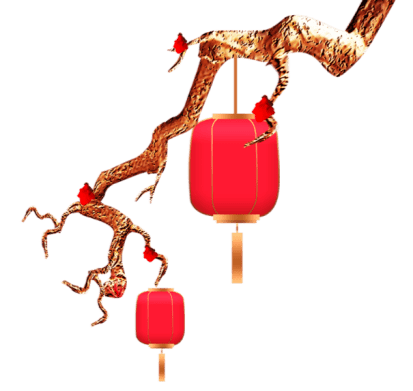 新年新气象
NEW YEAR NEW POLICY
新年快乐
新年快乐
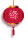 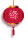 HAPPY NEW YEAR
HAPPY NEW YEAR
一张圆桌，满堂亲人围成圈；一道大餐，福禄寿财已上全；一杯美酒，喜乐甜蜜都斟满；一条祝福。
单击此处添加标题内容标题内容。
单击此处添加标题内容标题内容。
单击此处添加标题内容标题内容。
单击此处添加标题内容标题内容。
单击此处添加标题内容标题内容。
单击此处添加标题内容标题内容。
一张圆桌，满堂亲人围成圈；一道大餐，福禄寿财已上全；一杯美酒，喜乐甜蜜都斟满；一条祝福，千家万户已传遍：祝你新年快乐，喜事连连。
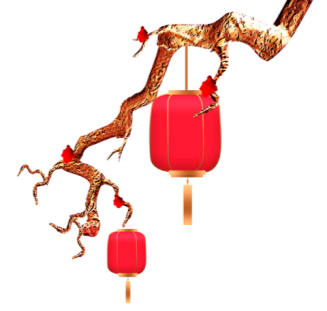 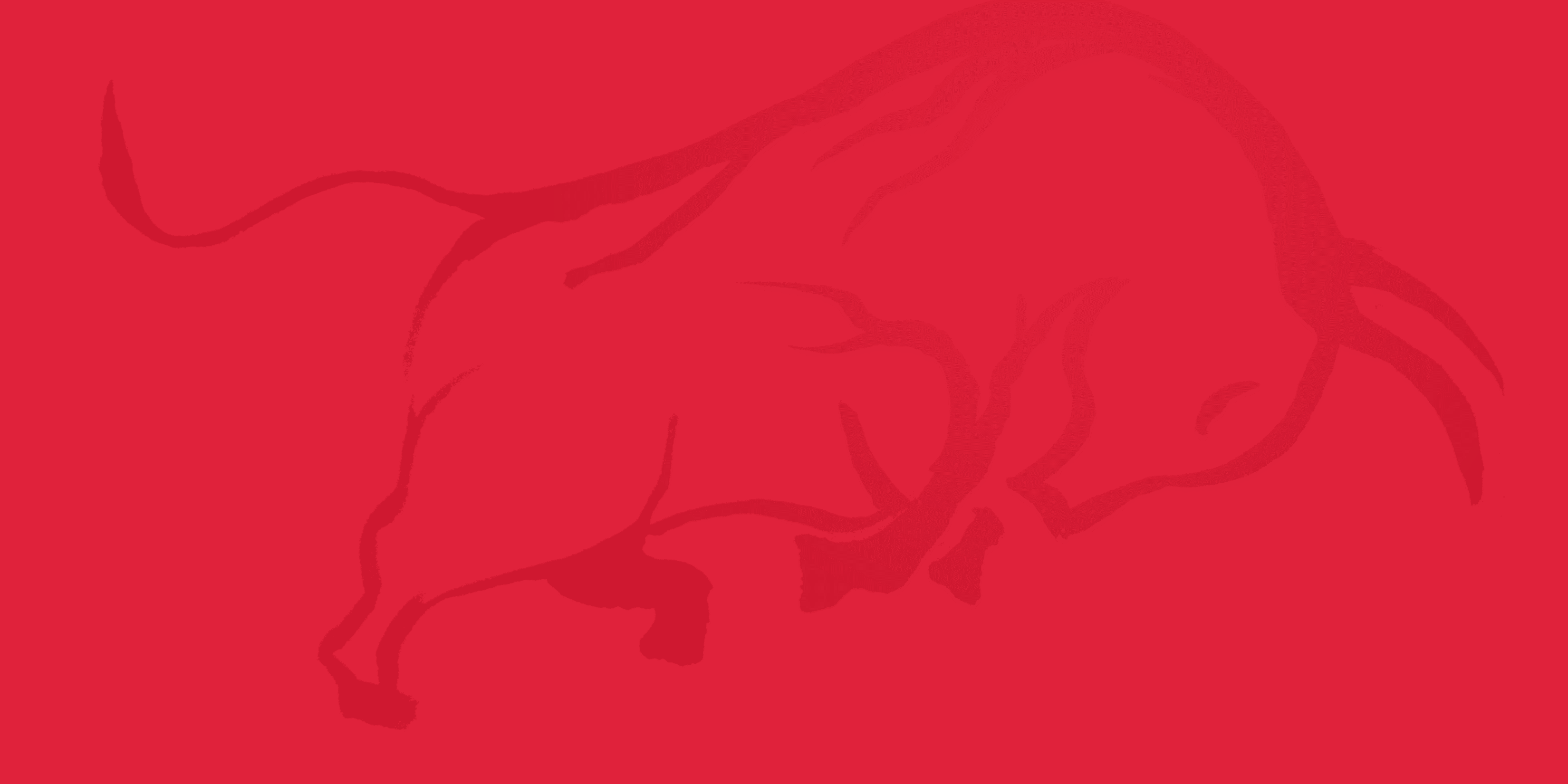 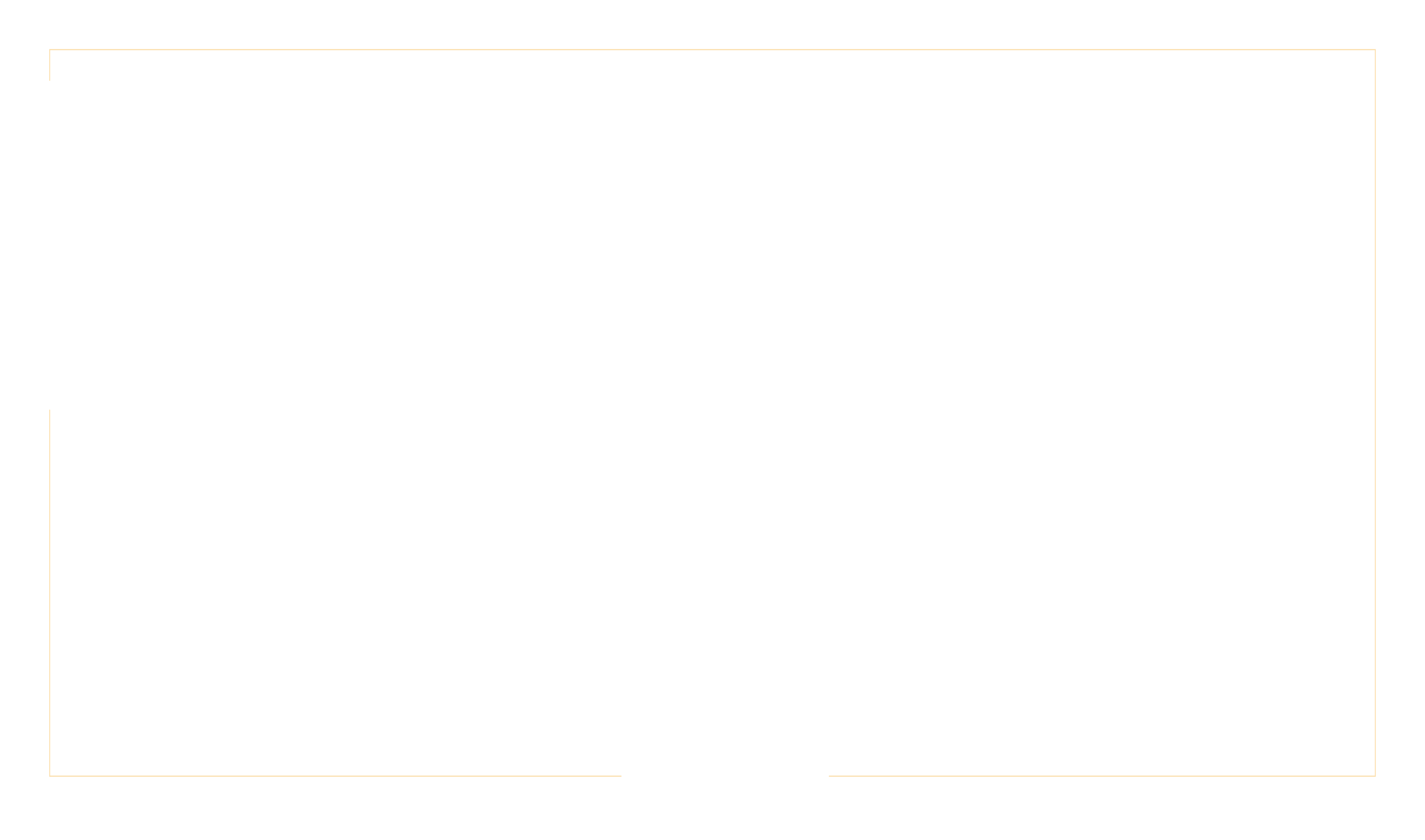 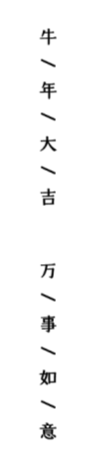 贰
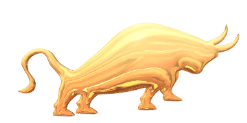 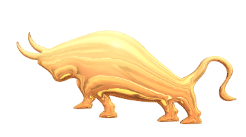 爆竹声中长
THE NEW YEAR BEGINS
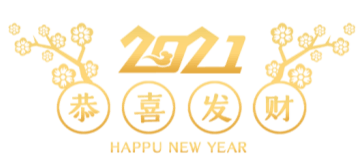 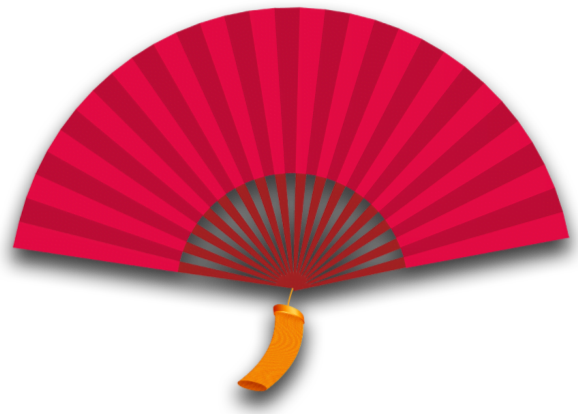 团团
圆圆
单击此处添加标题内容标题内容要与文本相关注意字体大小及内容匹配度。
新年快乐
单击此处添加标题内容标题内容要与文本相关注意字体大小及内容匹配度。
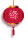 HAPPY NEW YEAR
单击此处添加标题内容标题内容要与文本相关注意字体大小及内容匹配度。
一张圆桌，满堂亲人围成圈；一道大餐，福禄寿财已上全；一杯美酒，喜乐甜蜜都斟满；一条祝福，千家万户已传遍：祝你新年快乐，喜事连连。
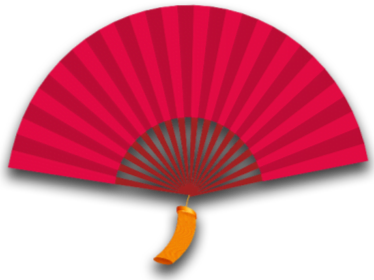 心情的欢悦，元旦的喜悦，思念的愉悦，祝福的短信为你跳跃，温馨的笑容为你取悦，美好的愿望为你腾跃，提前祝你新年天天看好，成功之门等你跃！
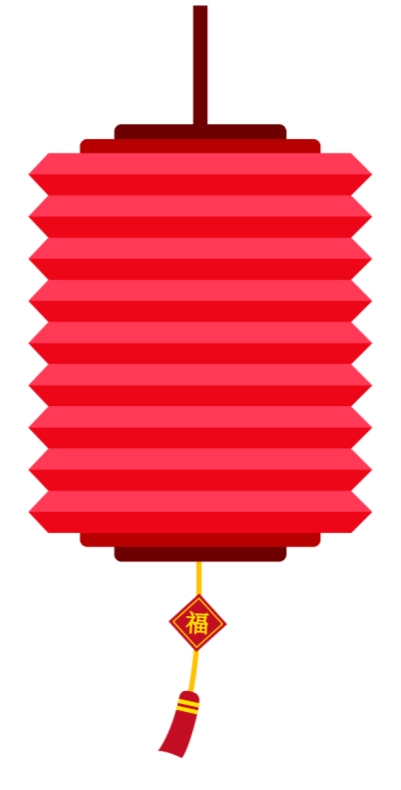 年年有余
岁岁平安
HAPPY NEW YEAR
HAPPY NEW YEAR
单击此处添加标题内容标题内容。
单击此处添加标题内容标题内容。
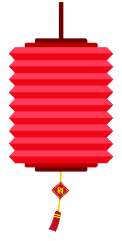 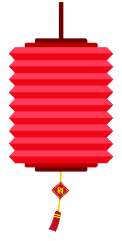 福
单击此处添加标题内容标题内容。
单击此处添加标题内容标题内容。
单击此处添加标题内容标题内容。
单击此处添加标题内容标题内容。
单击此处添加标题内容标题内容。
单击此处添加标题内容标题内容。
单击此处添加标题内容标题内容。
单击此处添加标题内容标题内容。
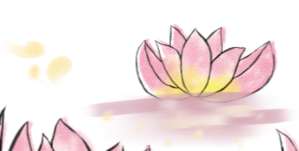 单击此处添加标题内容标题内容要与文本相关注意字体大小及内容匹配度。
和和美美
HAPPY NEW YEAR
单击此处添加标题内容标题内容要与文本相关注意字体大小及内容匹配度。
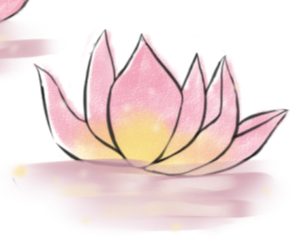 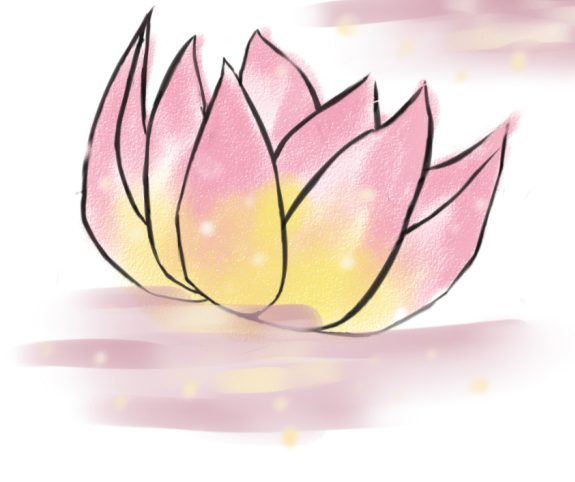 单击此处添加标题内容标题内容要与文本相关注意字体大小及内容匹配度。
单击此处添加标题内容标题内容要与文本相关注意字体大小及内容匹配度。单击此处添加标题内容标题内容要与文本相关注意字体大小及内容匹配度
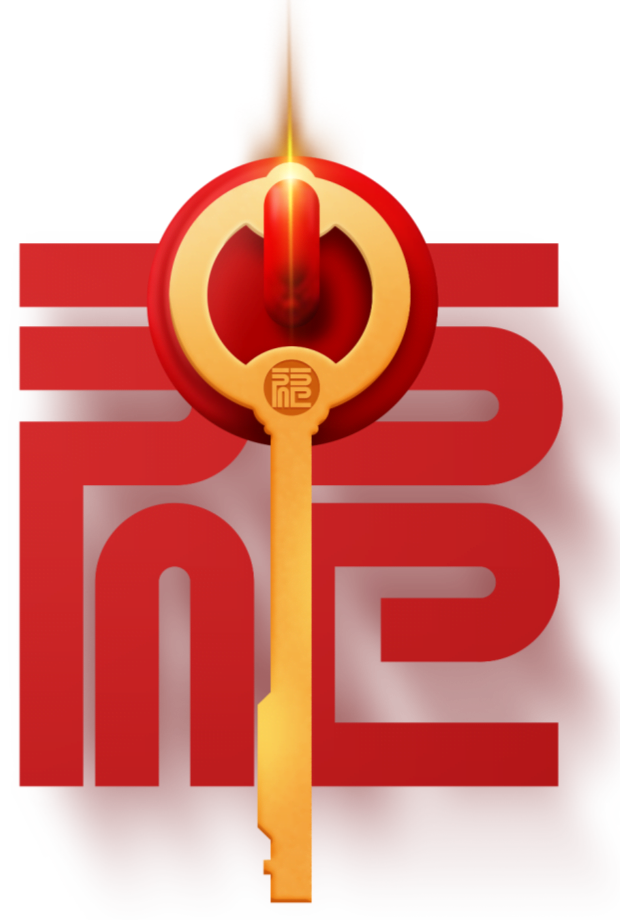 壹
贰
叁
肆
福气满满
HAPPY NEW YEAR
单击此处添加标题内容标题内容要与文本相关注意字体大小及内容匹配度。
单击此处添加标题内容标题内容要与文本相关注意字体大小及内容匹配度。
单击此处添加标题内容标题内容要与文本相关注意字体大小及内容匹配度。
单击此处添加标题内容标题内容要与文本相关注意字体大小及内容匹配度。
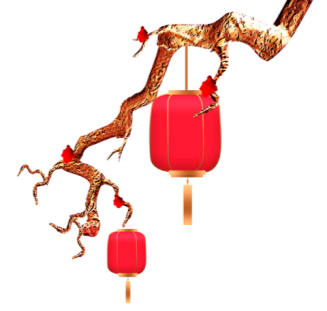 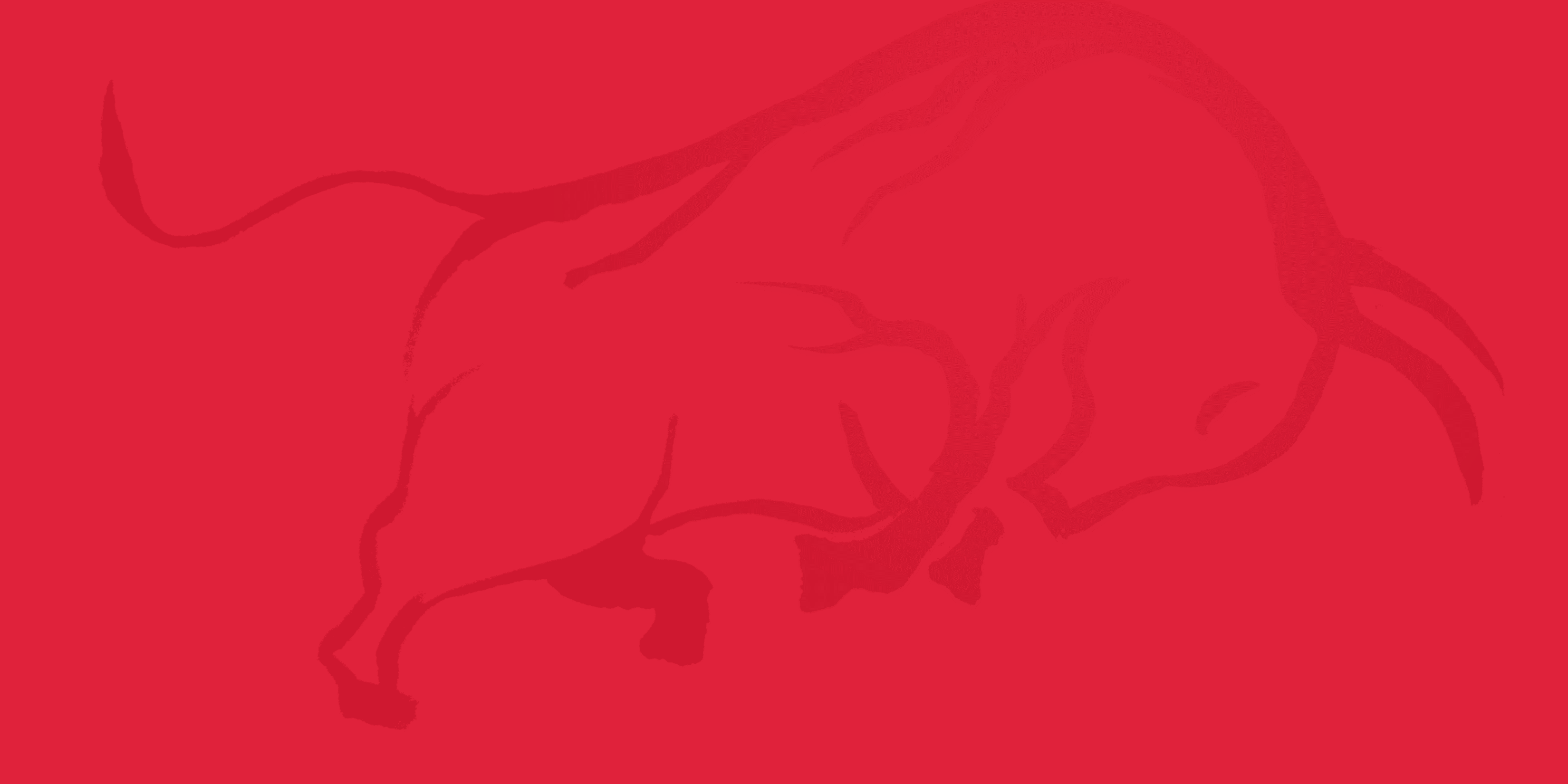 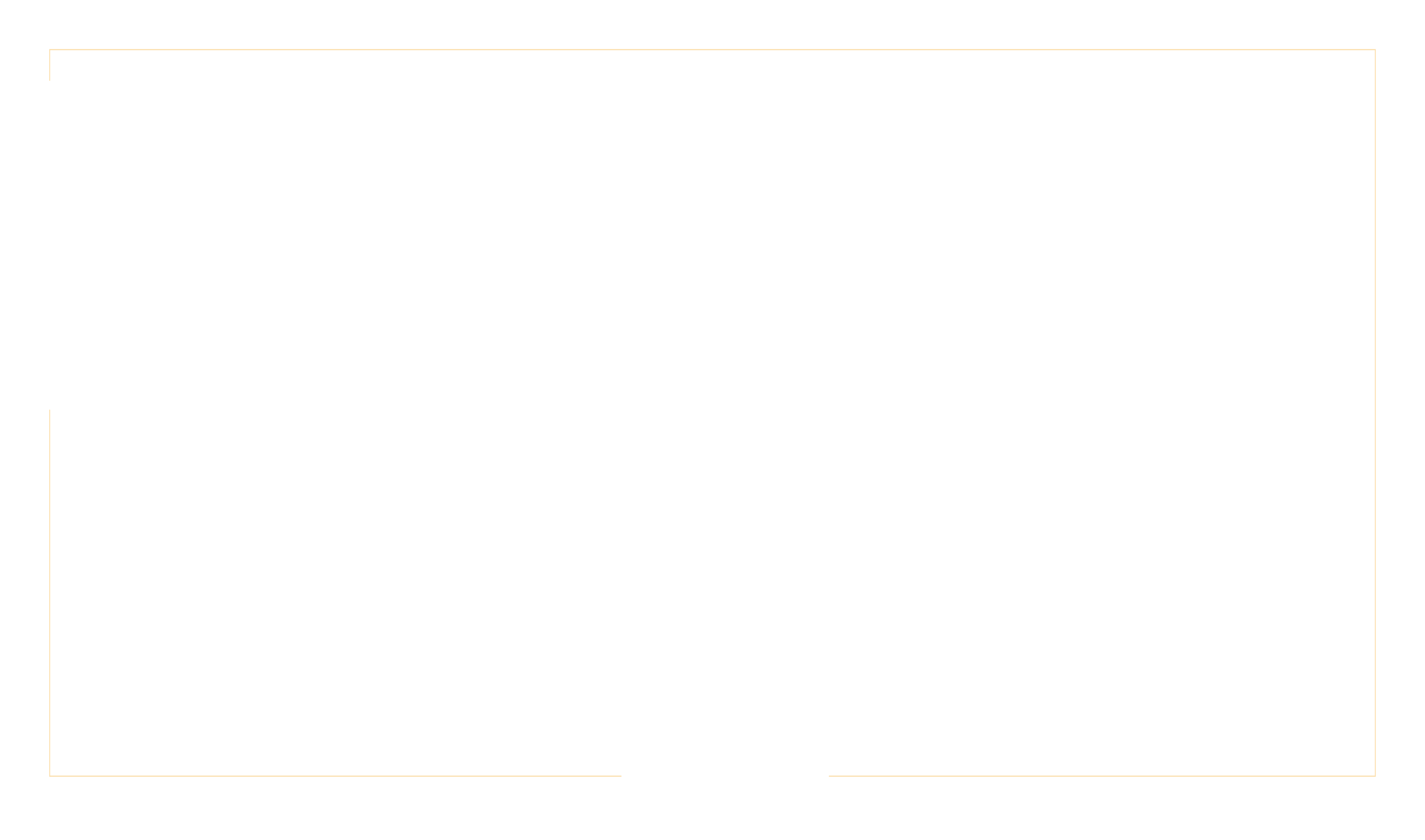 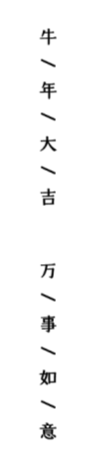 叁
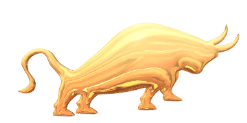 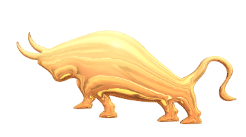 欢喜过大年
THE NEW YEAR BEGINS
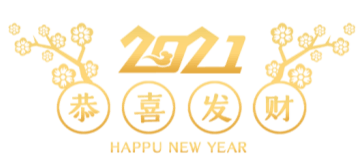 欢喜过大年
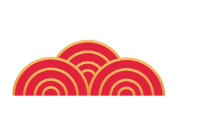 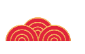 NEW YEAR NEW POLICY
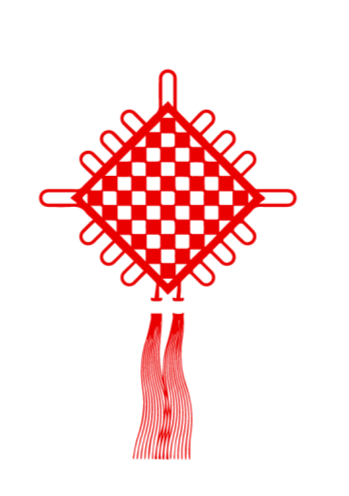 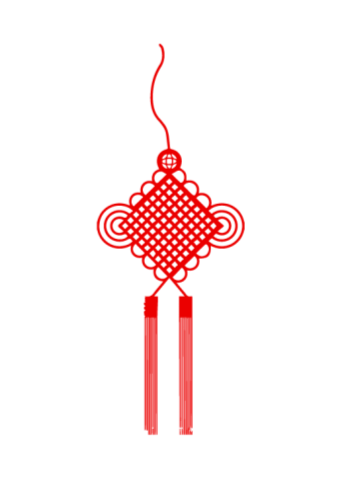 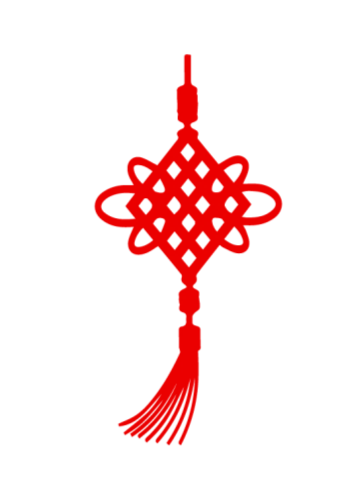 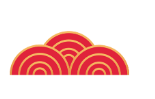 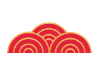 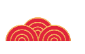 添加标题
添加标题
添加标题
HAPPY NEW YEAR
HAPPY NEW YEAR
HAPPY NEW YEAR
单击此处添加标题内容标题内容要与文本相关注意字体大小及内容匹配度。
单击此处添加标题内容标题内容要与文本相关注意字体大小及内容匹配度。
单击此处添加标题内容标题内容要与文本相关注意字体大小及内容匹配度。
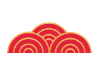 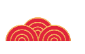 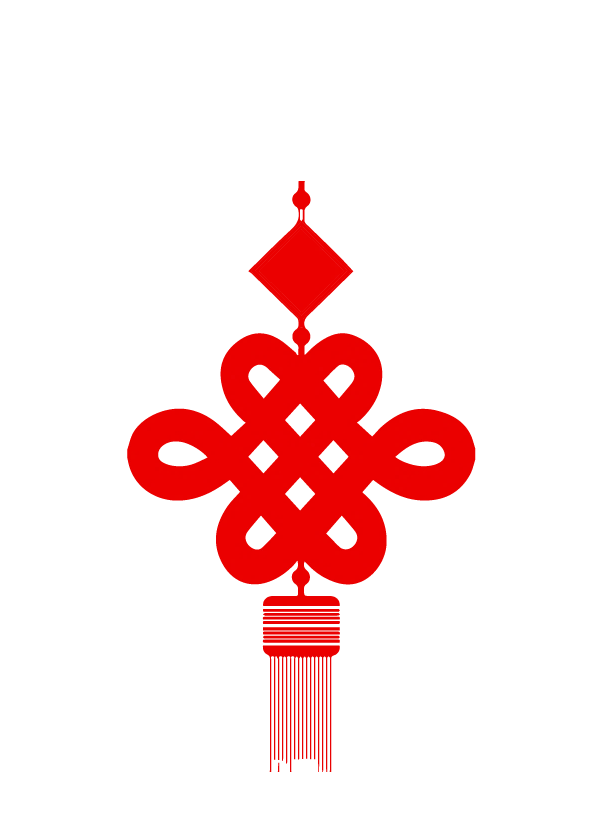 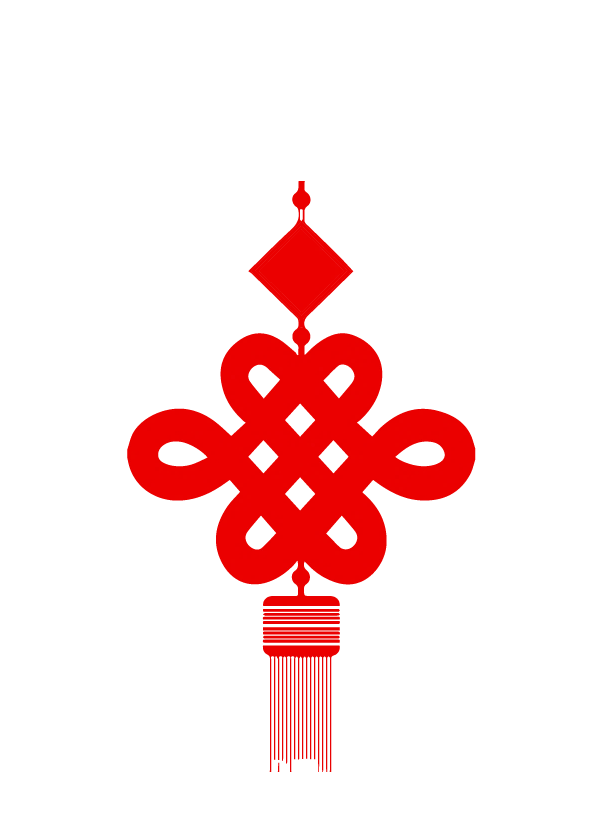 欢喜过大年
NEW YEAR NEW POLICY
新年快乐
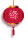 HAPPY NEW YEAR
单击此处添加标题内容标题内容要与文本相关注意字体大小及内容匹配度。
单击此处添加标题内容标题内容要与文本相关注意字体大小及内容匹配度。
单击此处添加标题内容标题内容要与文本相关注意字体大小及内容匹配度。
单击此处添加标题内容标题内容要与文本相关注意字体大小及内容匹配度。
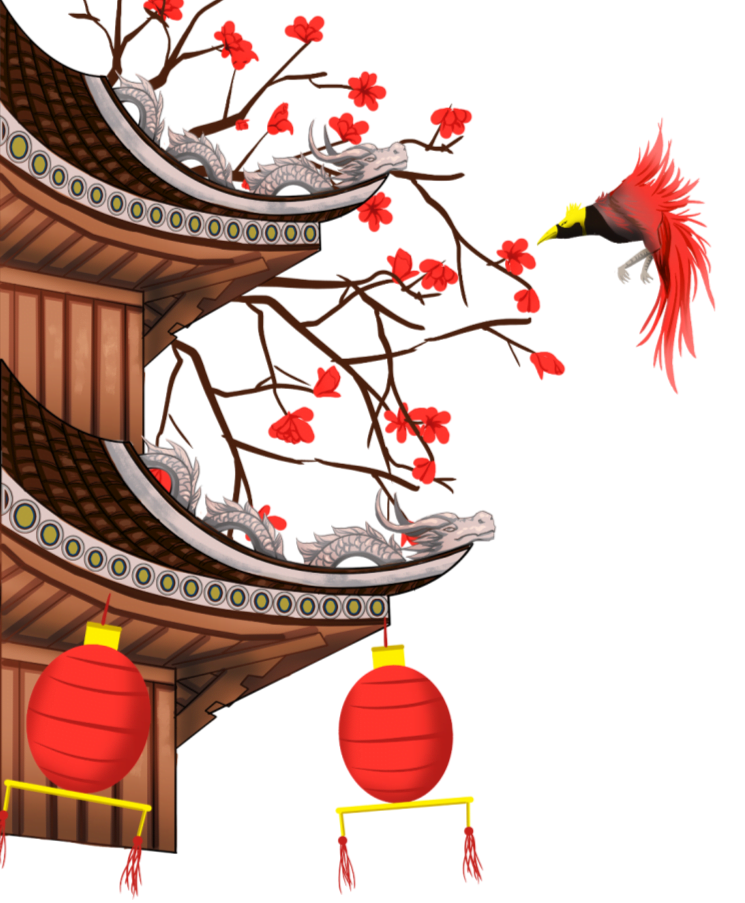 欢喜过大年
NEW YEAR NEW POLICY
新年快乐
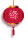 HAPPY NEW YEAR
单击此处添加标题内容标题内容要与文本相关注意字体大小及内容匹配度。
单击此处添加标题内容标题内容要与文本相关注意字体大小及内容匹配度。
单击此处添加标题内容标题内容要与文本相关注意字体大小及内容匹配度。
单击此处添加标题内容标题内容要与文本相关注意字体大小及内容匹配度。
欢喜过大年
NEW YEAR NEW POLICY
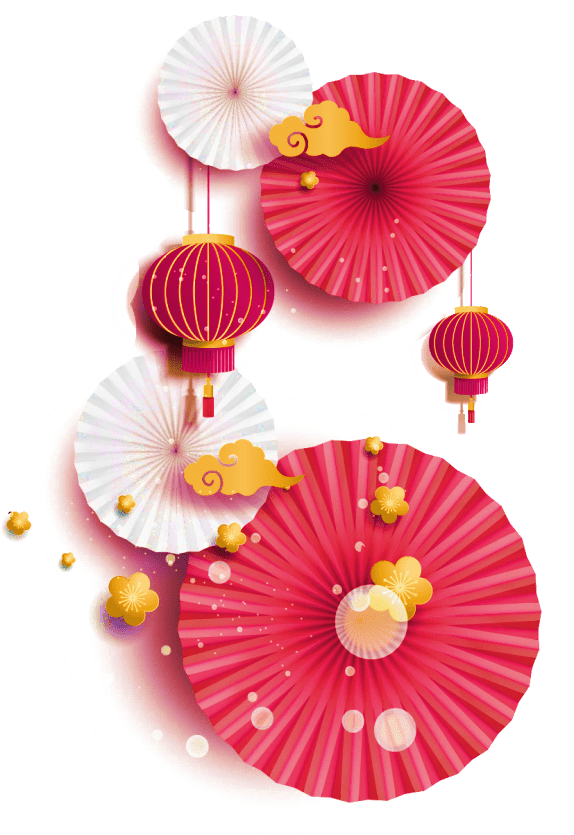 添加标题
添加标题
添加标题
添加标题
HAPPY NEW YEAR
HAPPY NEW YEAR
HAPPY NEW YEAR
HAPPY NEW YEAR
单击此处添加标题内容标题内容要与文本相关注意字体大小及内容匹配度。
单击此处添加标题内容标题内容要与文本相关注意字体大小及内容匹配度。
单击此处添加标题内容标题内容要与文本相关注意字体大小及内容匹配度。
单击此处添加标题内容标题内容要与文本相关注意字体大小及内容匹配度。
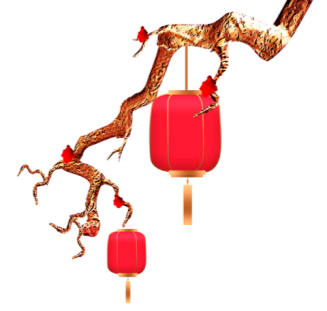 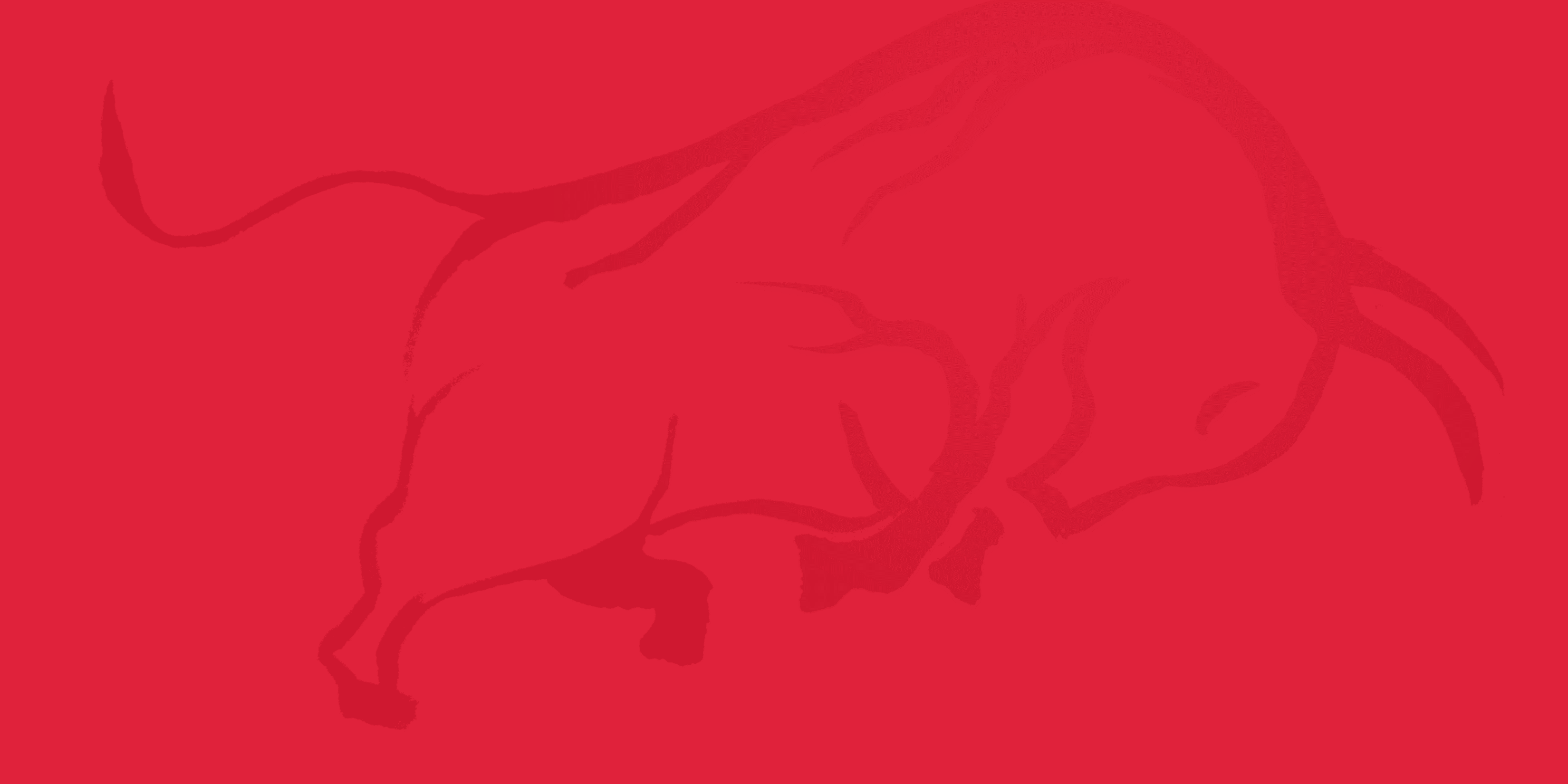 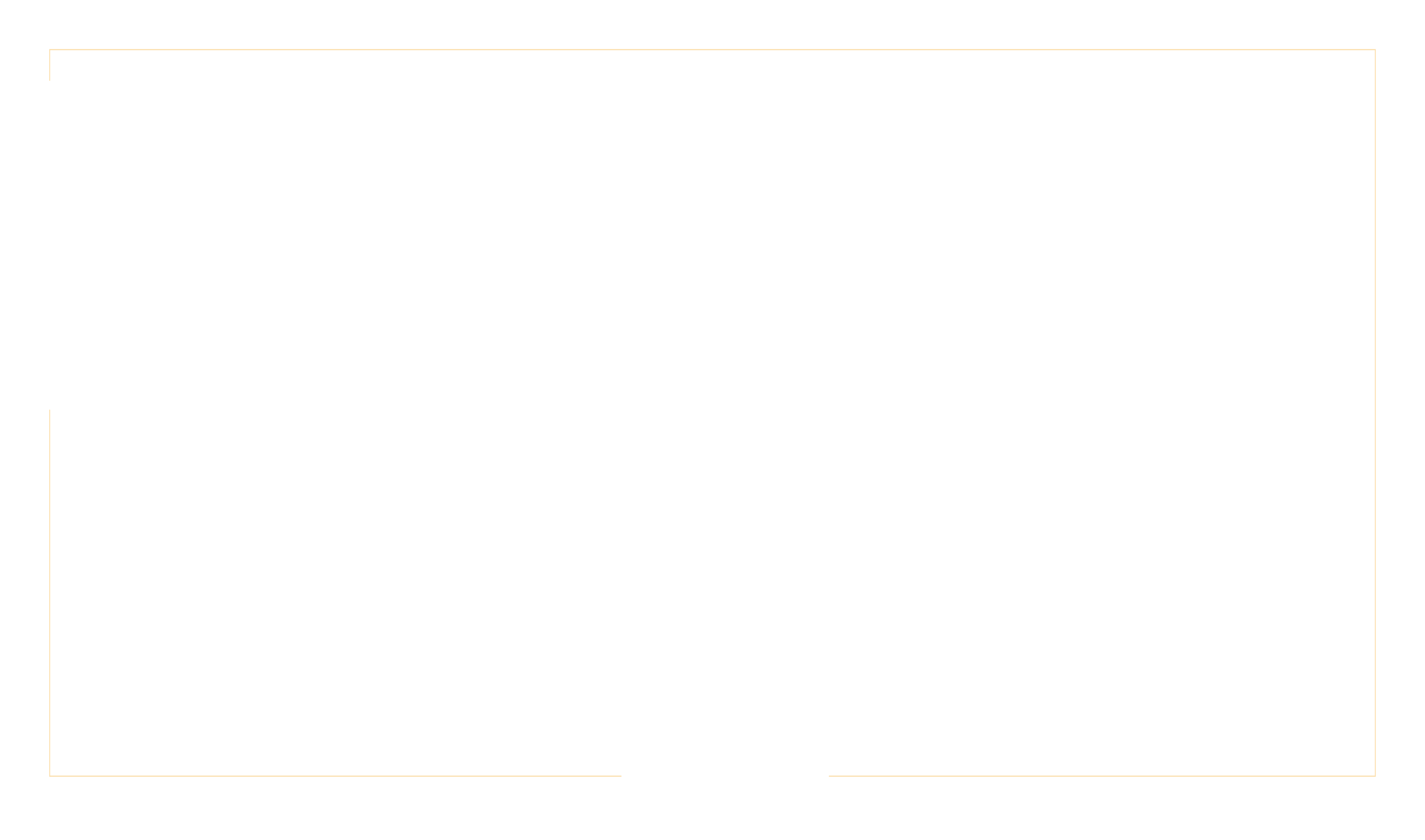 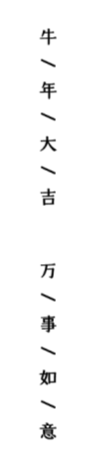 肆
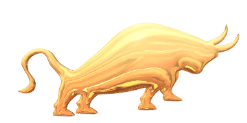 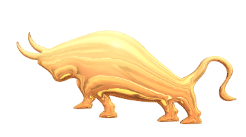 未来新发展
THE NEW YEAR BEGINS
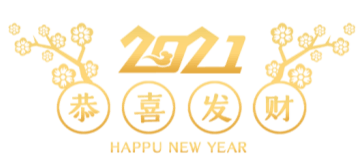 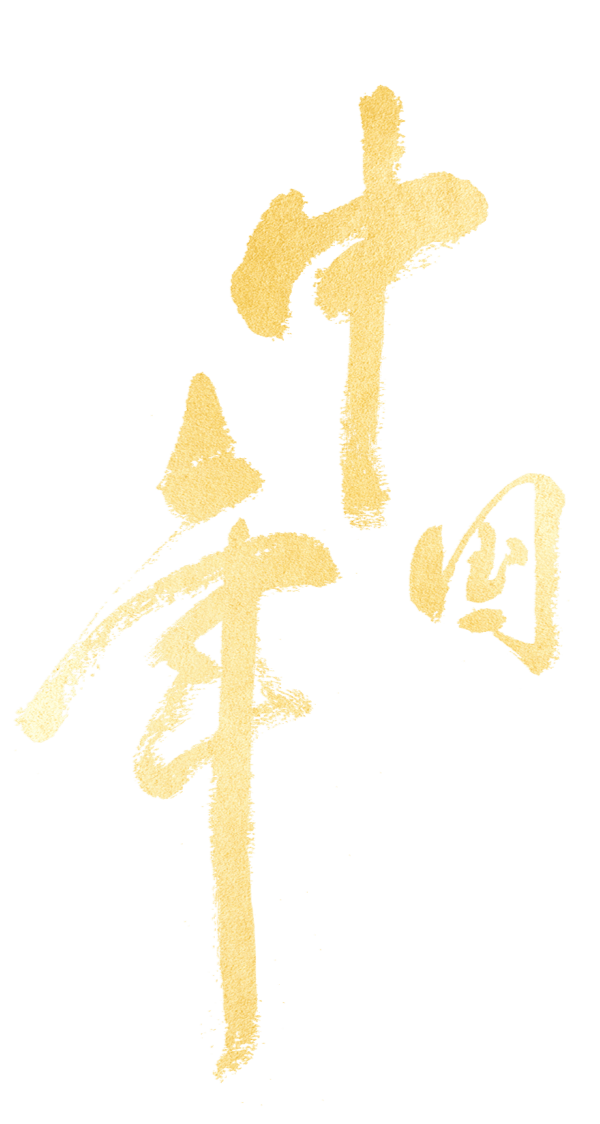 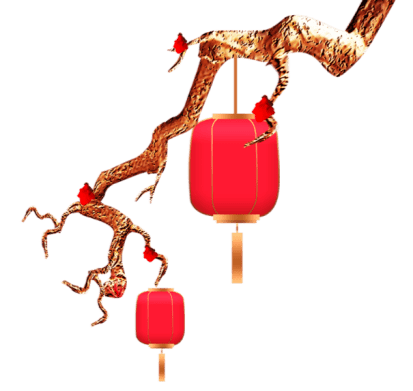 新年快乐
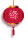 HAPPY NEW YEAR
单击此处添加标题内容标题内容要与文本相关注意字体大小及内容匹配度。
单击此处添加标题内容标题内容要与文本相关注意字体大小及内容匹配度。
单击此处添加标题内容标题内容要与文本相关注意字体大小及内容匹配度。
单击此处添加标题内容标题内容要与文本相关注意字体大小及内容匹配度。
未来新发展
NEW YEAR NEW POLICY
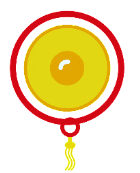 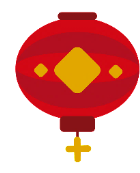 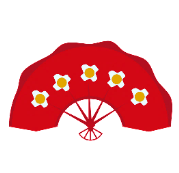 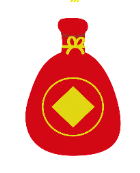 添加标题
添加标题
添加标题
添加标题
HAPPY NEW YEAR
HAPPY NEW YEAR
HAPPY NEW YEAR
HAPPY NEW YEAR
单击此处添加标题内容标题内容要与文本相关注意字体大小及内容匹配度。
单击此处添加标题内容标题内容要与文本相关注意字体大小及内容匹配度。
单击此处添加标题内容标题内容要与文本相关注意字体大小及内容匹配度。
单击此处添加标题内容标题内容要与文本相关注意字体大小及内容匹配度。
未来新发展
单击此处添加标题内容标题内容要与文本相关注意字体大小及内容匹配度。
单击此处添加标题内容标题内容要与文本相关注意字体大小及内容匹配度。
THE NEW YEAR BEGINS
新年快乐
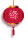 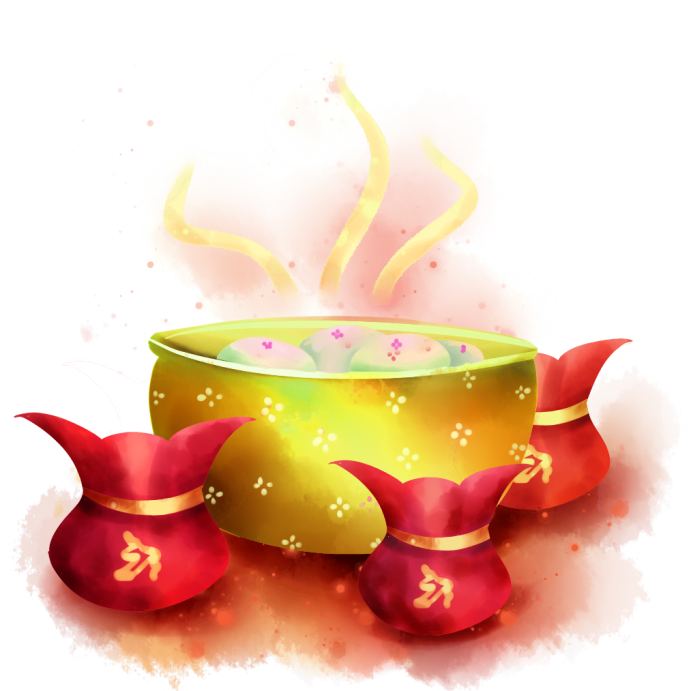 HAPPY NEW YEAR
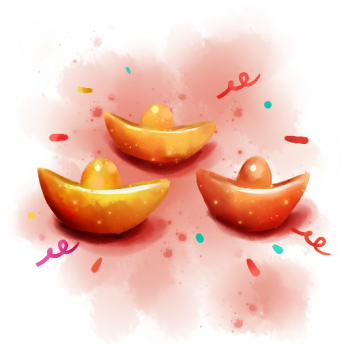 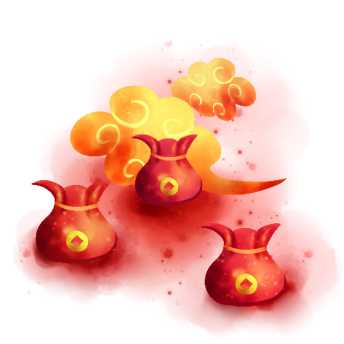 添加标题
添加标题
HAPPY NEW YEAR
HAPPY NEW YEAR
单击此处添加标题内容标题内容要与文本相关注意字体大小及内容匹配度。
单击此处添加标题内容标题内容要与文本相关注意字体大小及内容匹配度。
未来新发展
NEW YEAR NEW POLICY
壹
贰
叁
肆
单击此处添加标题内容标题内容要与文本相关注意字体大小及内容匹配度。
单击此处添加标题内容标题内容要与文本相关注意字体大小及内容匹配度。
单击此处添加标题内容标题内容要与文本相关注意字体大小及内容匹配度。
单击此处添加标题内容标题内容要与文本相关注意字体大小及内容匹配度。
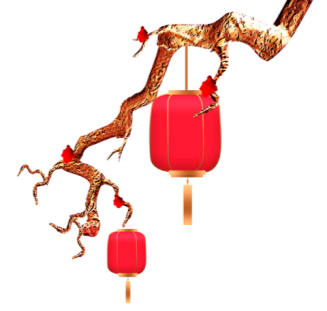 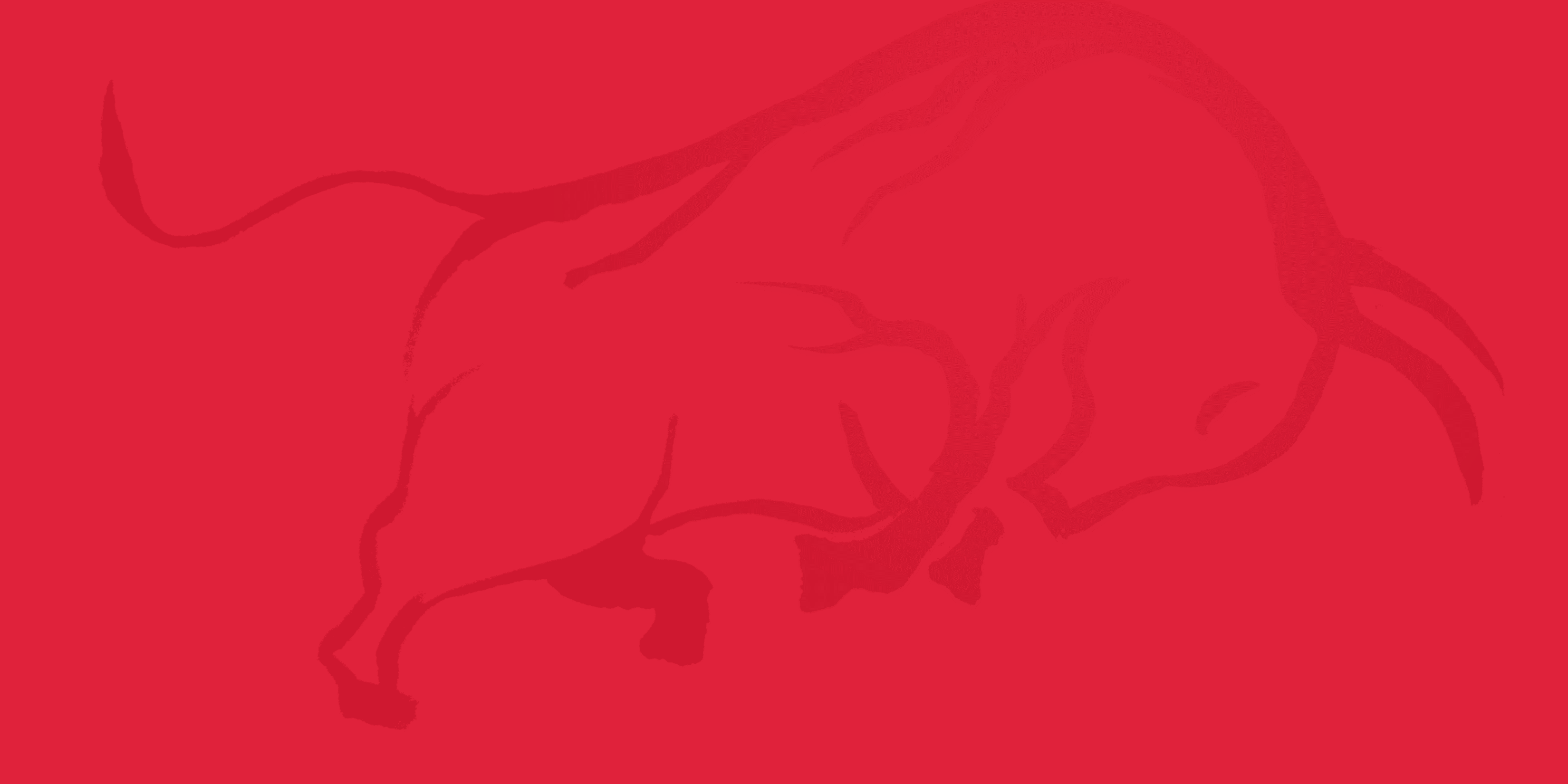 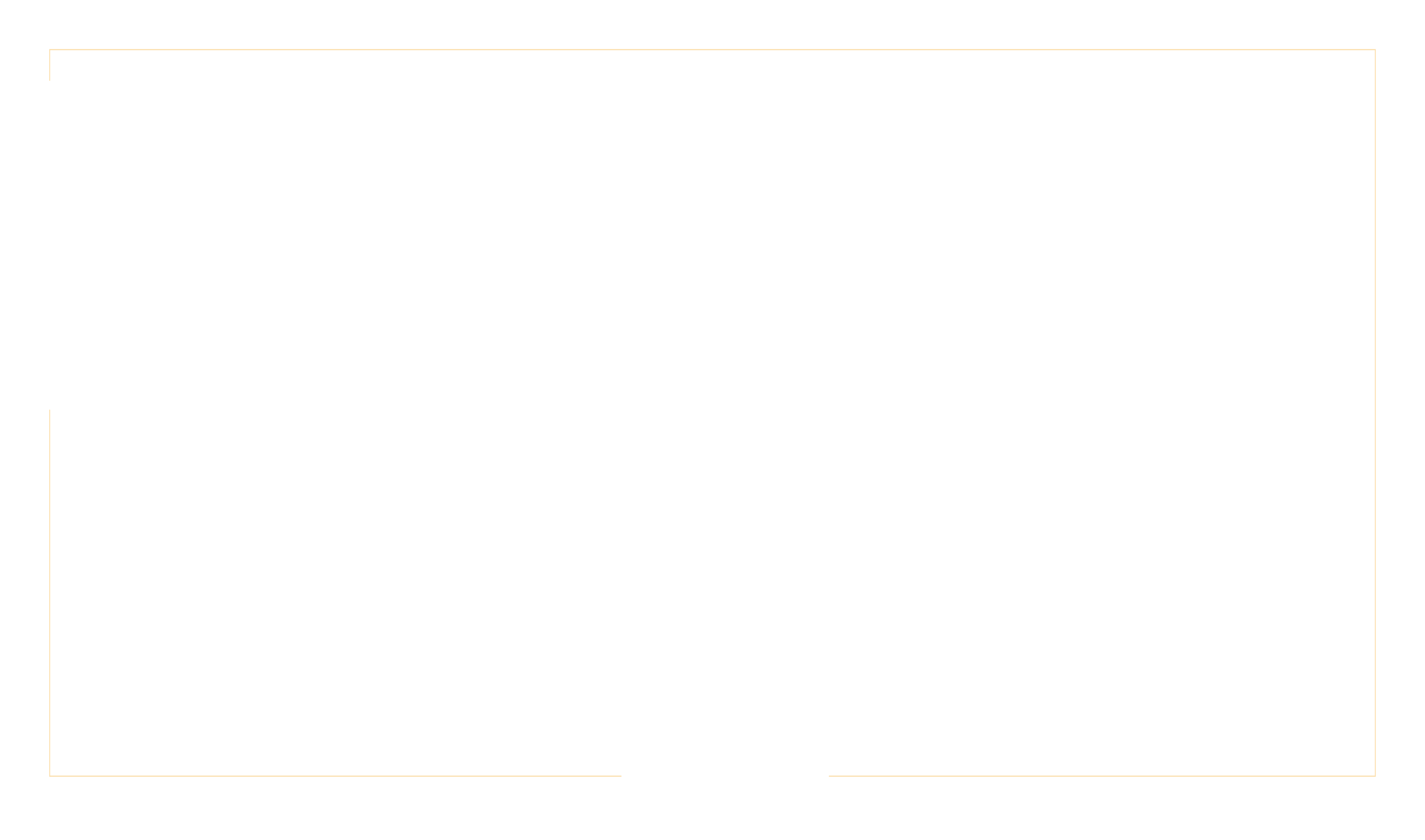 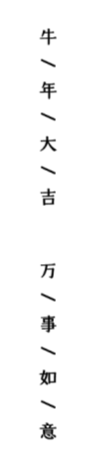 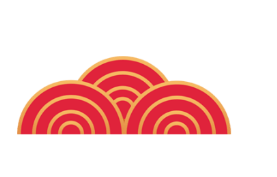 谢
谢
观
看
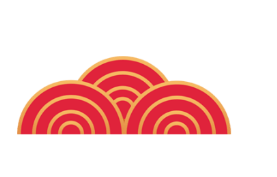 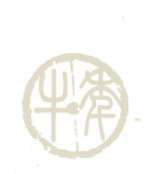 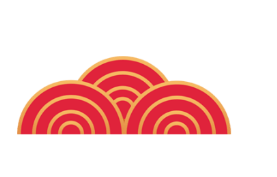 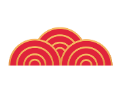 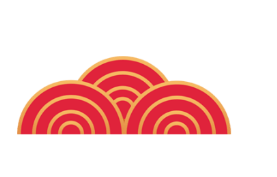 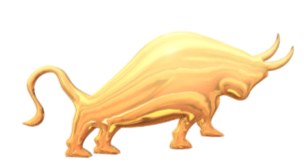 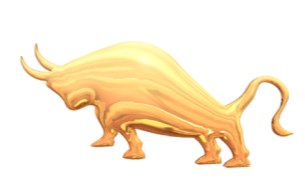 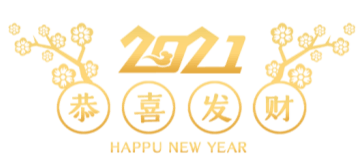